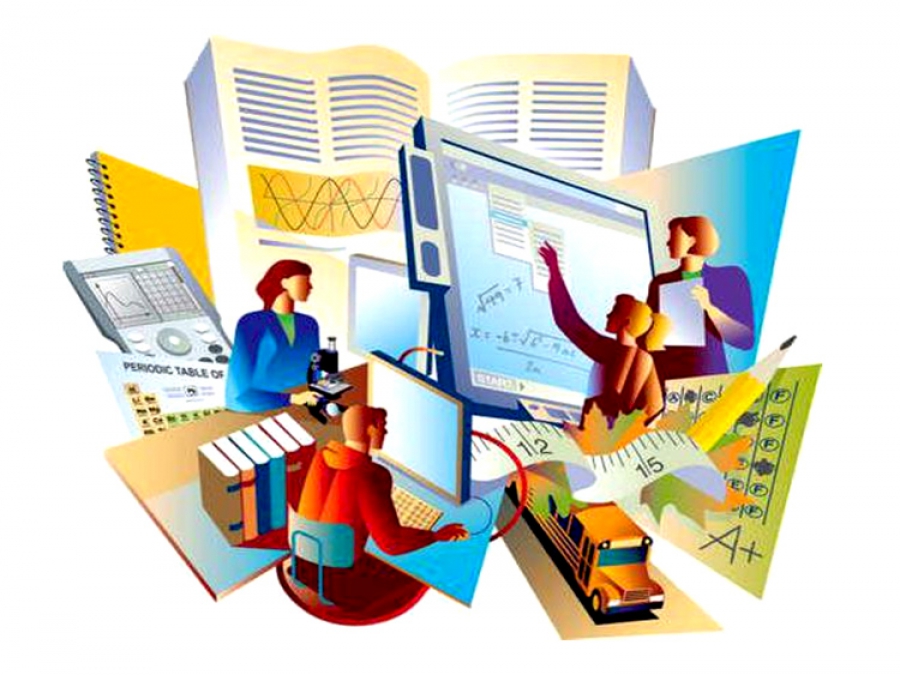 ВУЧКОВИЧ 
АЛЛА АЛЕКСАНДРОВНА
Факторы успешности образовательных и обучающих программ: 
что изменилось 
в последние годы
Махачкала, декабрь 2023
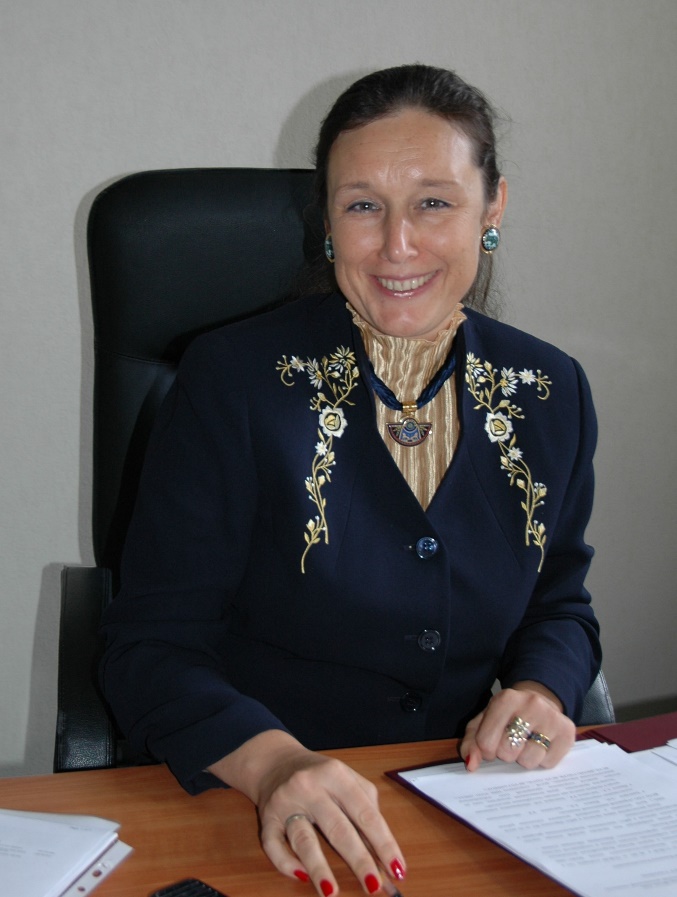 Образование:
Московский государственный институт международных отношений МИД СССР, Institute for Personnel & Development (CIPD) в Лондоне.
В 2021 году закончила программу МШУ Сколково «Лидеры как преподаватели»
Кандидат экономических наук

Работа:
Семь отраслей, 20 лет в должности Заместителя генерального директора или Вице-президента по персоналу, члена Правления, члена Советов директоров
Преподает в Высшей школе экономики,  МШУ «Сколково», Финансовой Академии, имеет многолетний опыт выступления на конференциях в форме коротких выступлений и мастер классов
Председатель Совета по профессиональным квалификациям в области управления персоналом
Вучкович 
Алла Александровна
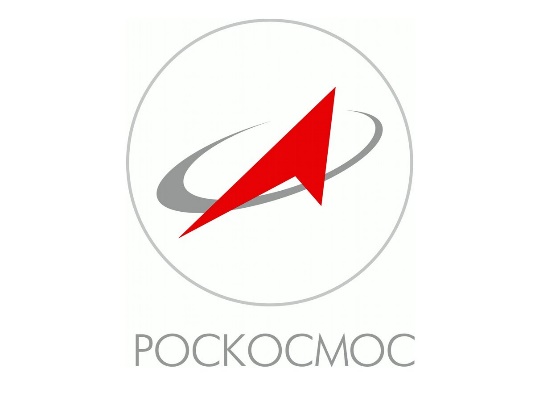 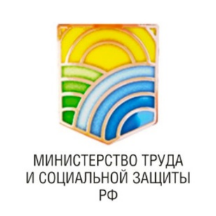 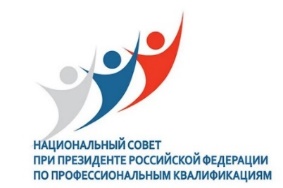 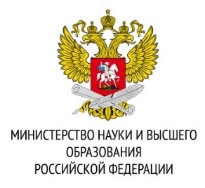 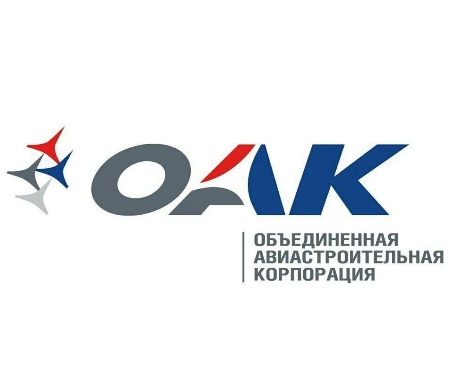 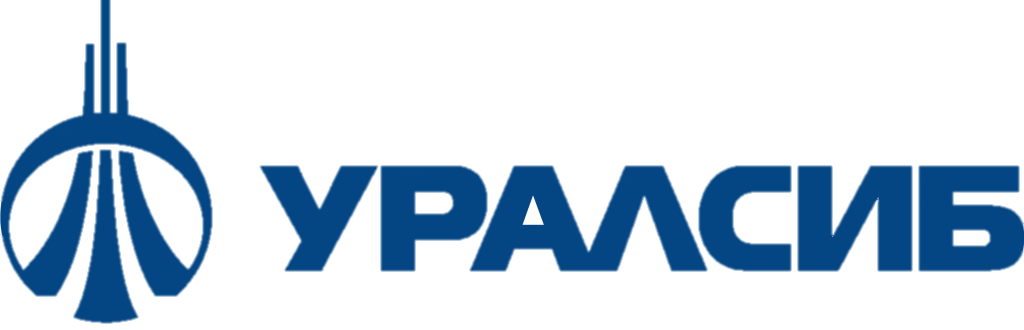 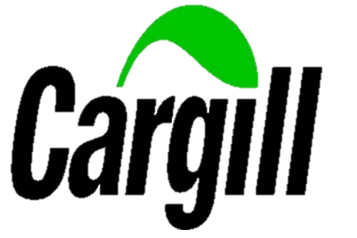 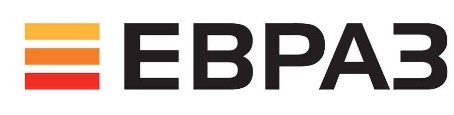 2
Знаки новой реальности
VUCA
Нестабильный
VS
BANI
Хрупкий
Тревожный
Неопределенный
Нелинейный
Сложный

Неоднозначный
Непостижимый
VUCA volatility , uncertainty, complexity, ambiguity
BANI brittle, anxious, nonlinear, incomprehensible
6
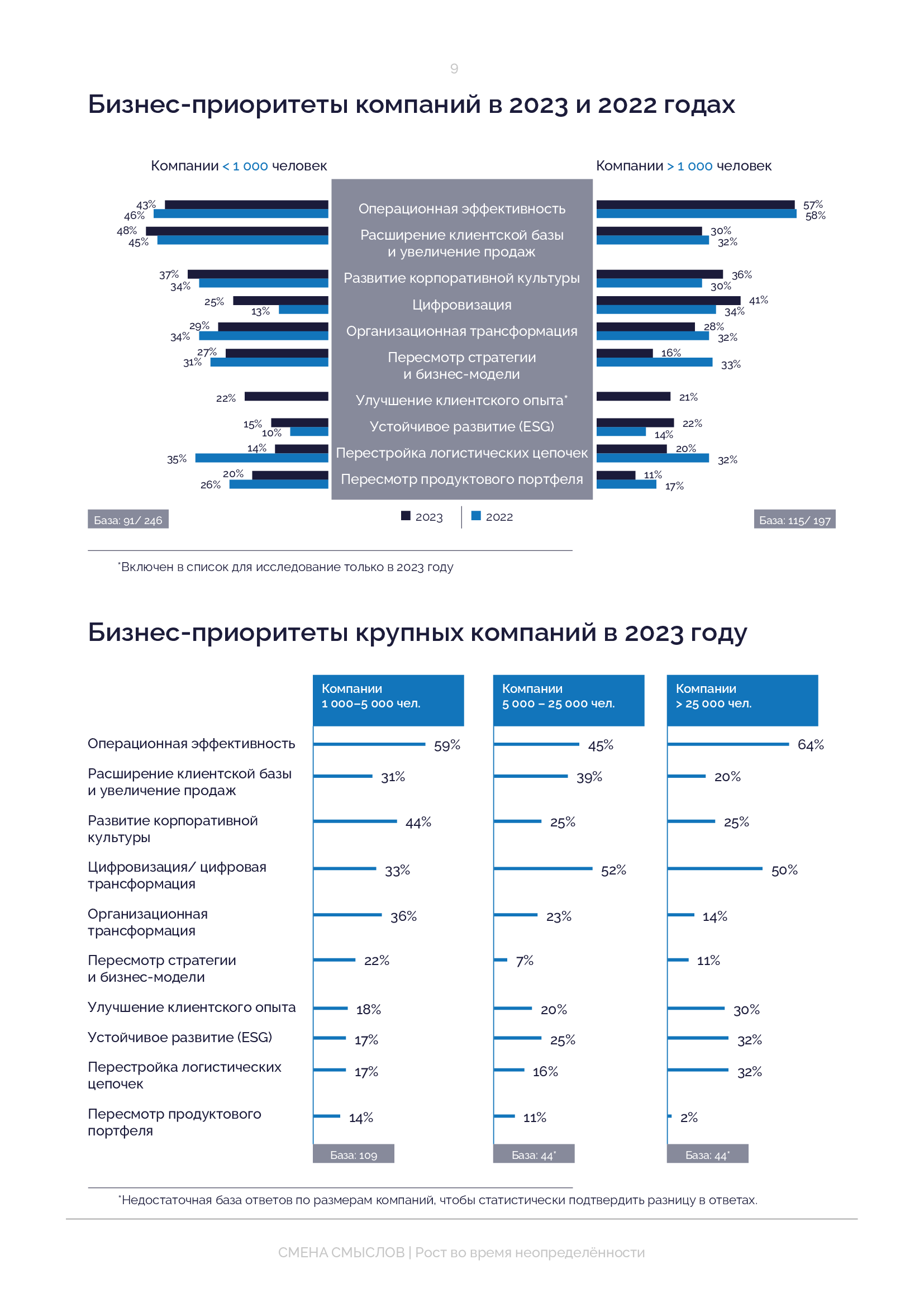 Исследование МШУ Сколково 2023
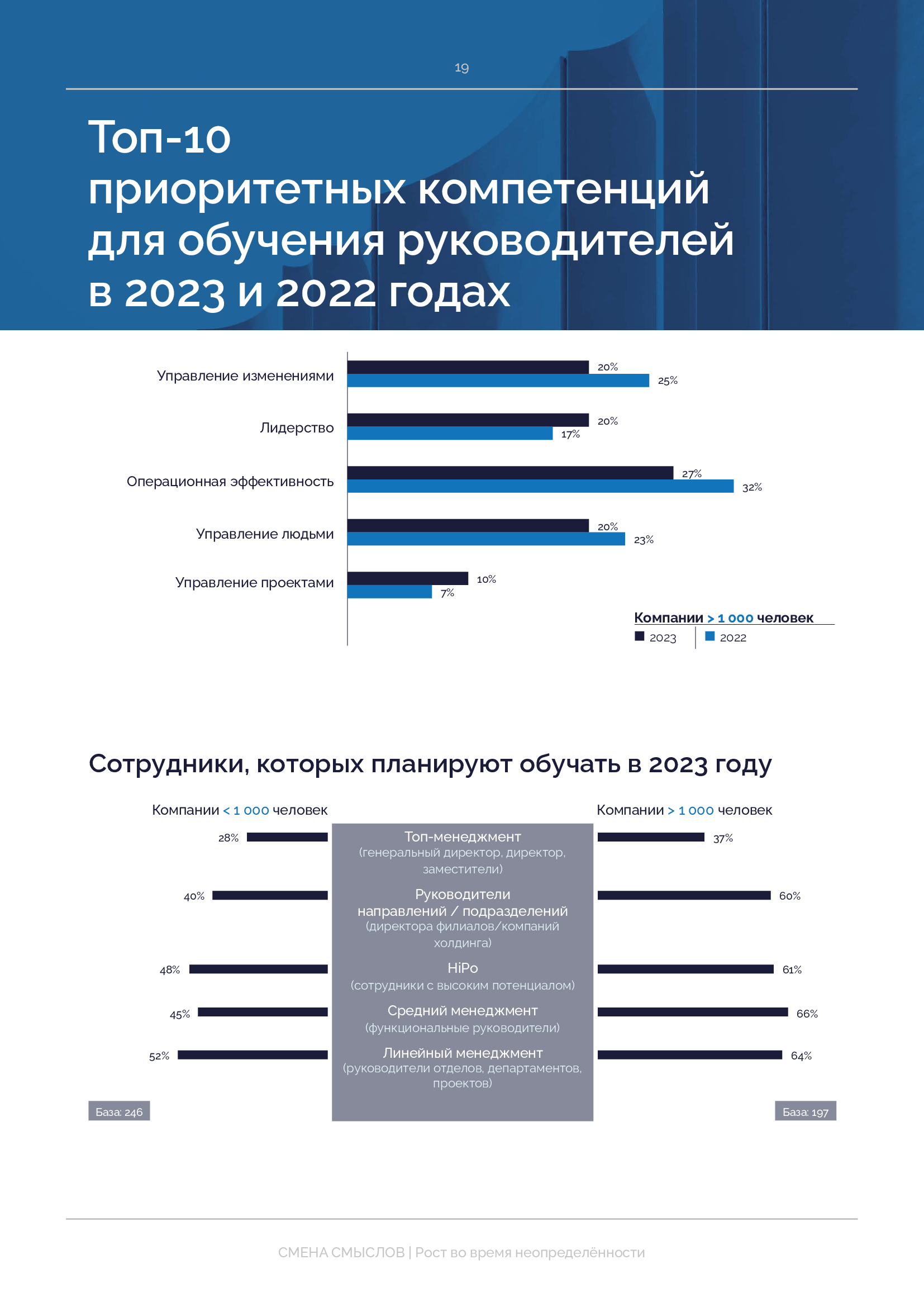 Исследование МШУ Сколково 2023
Вы узнаете, почему наставничество так важно для лидера 
Вы будете чувствовать себя увереннее в роли спикера и преподавателя, поймете значение вашей экспертизы и опыта для других
Вы приоткроете горизонты вашей дальнейшей карьеры как лидера, поняв, как вам могут помочь опыт обучения, в том числе и ваших подчиненных
По итогам программы вы разработаете дизайн вашей собственной обучающей программы
Образовательная программа как лаборатория новой реальности
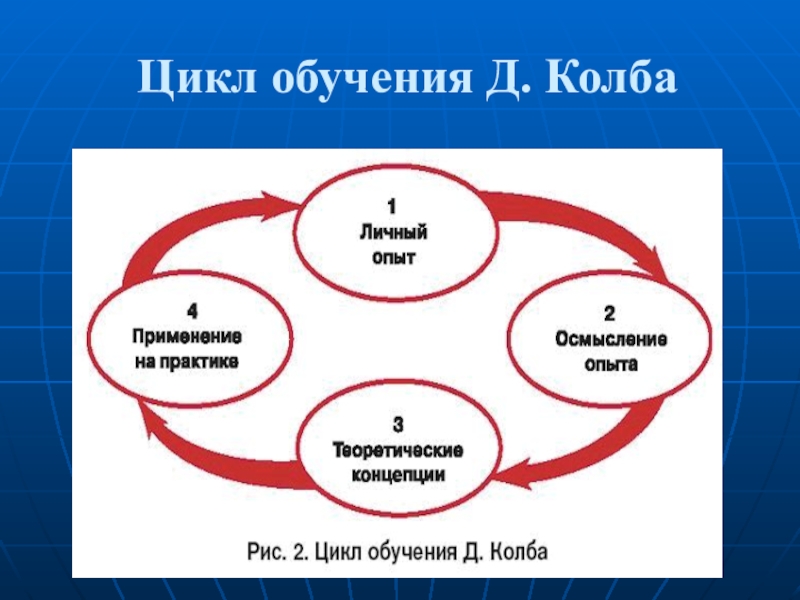 Короткие семинары по востребованной  тематике – международная и российская аналитика
Кейсы настоящего и будущего, а не десятилетней давности
Обучение в среде равных, обсуждение собственного опыта
Проектное обучение
«Стажировки», посещение других компаний
6
Вы узнаете, почему наставничество так важно для лидера 
Вы будете чувствовать себя увереннее в роли спикера и преподавателя, поймете значение вашей экспертизы и опыта для других
Вы приоткроете горизонты вашей дальнейшей карьеры как лидера, поняв, как вам могут помочь опыт обучения, в том числе и ваших подчиненных
По итогам программы вы разработаете дизайн вашей собственной обучающей программы
Индивидуализация опыта обучения
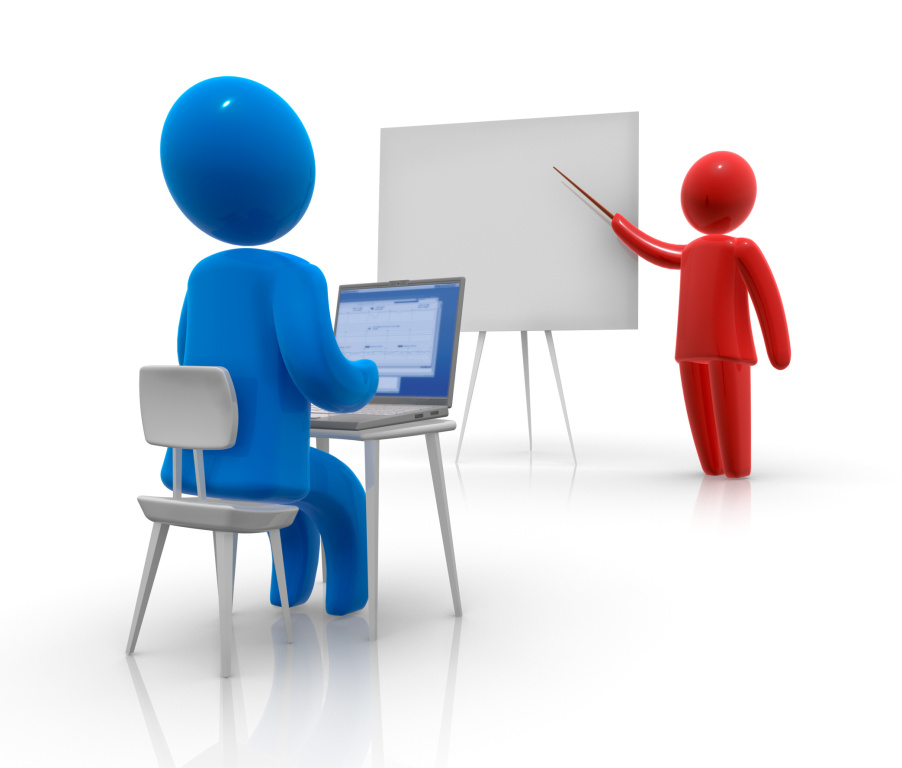 Приобретение личных навыков – Self Skills
Конкретная тема или новая специфика 
для топ-руководителей
Индивидуальный менторинг или коучинг
Современные методы обучения 
   на цифровых носителях
Не годится для решения командных задач (стратегическая сессия, корпоративная культура, построение команды)
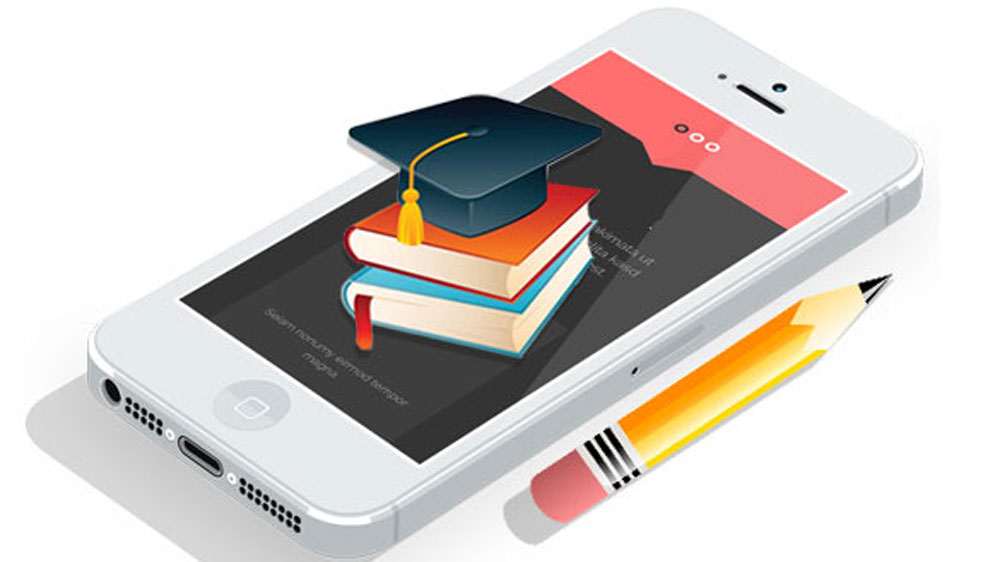 7
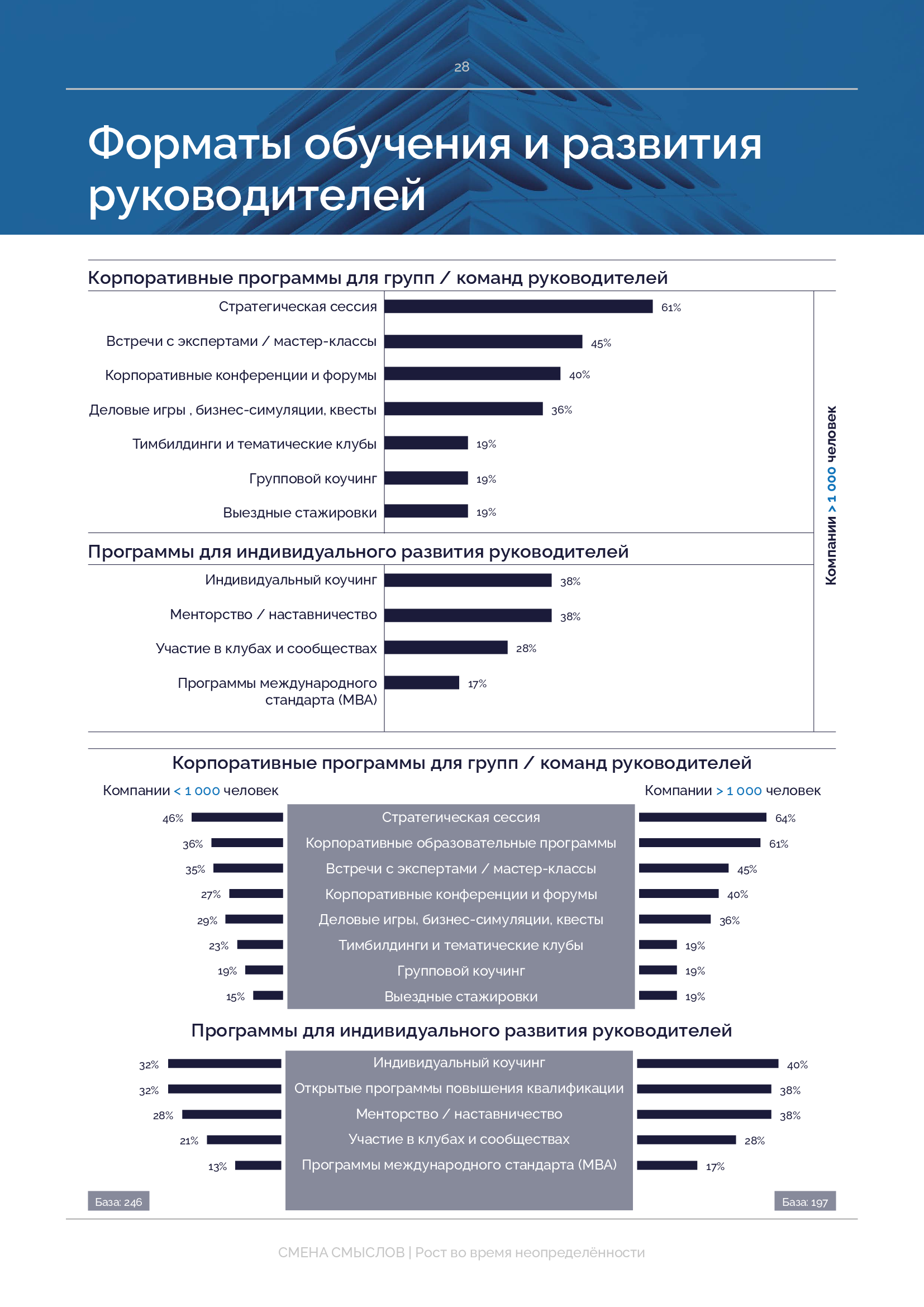 Исследование МШУ Сколково 2023
Вы узнаете, почему наставничество так важно для лидера 
Вы будете чувствовать себя увереннее в роли спикера и преподавателя, поймете значение вашей экспертизы и опыта для других
Вы приоткроете горизонты вашей дальнейшей карьеры как лидера, поняв, как вам могут помочь опыт обучения, в том числе и ваших подчиненных
По итогам программы вы разработаете дизайн вашей собственной обучающей программы
От онлайн образования к обучению в виртуальных средах
Формат он-лайн программы 
Преподаватели, владеющие методологией дистанционного обучения и обучения в виртуальной среде
Разумная геймификация
Самое сложное и 
   часто неэффективное – 
   гибридные программы
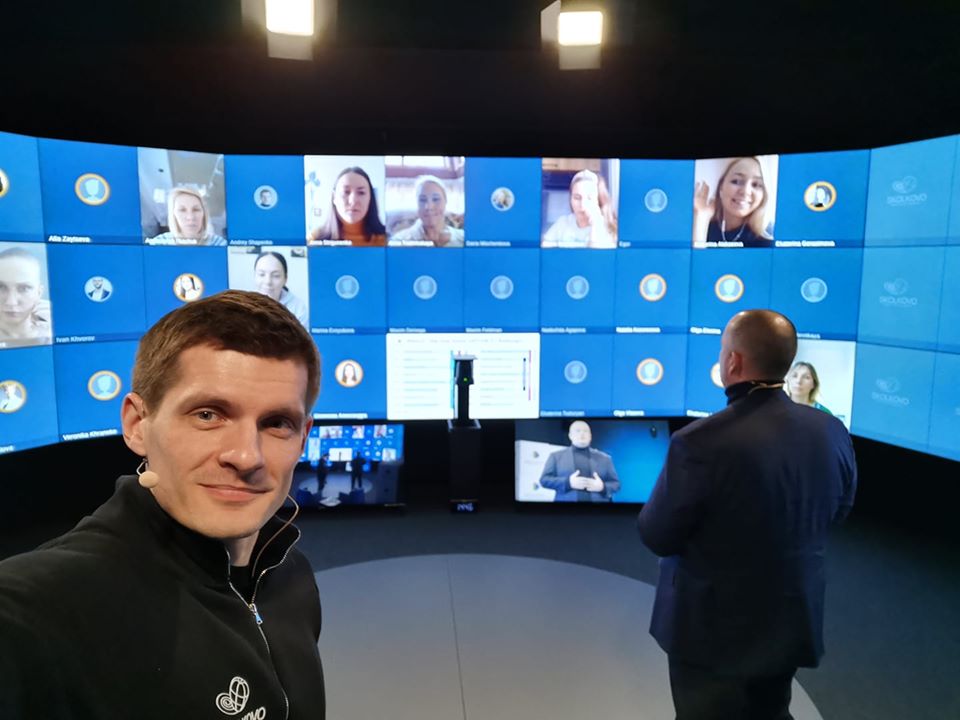 9
Вы узнаете, почему наставничество так важно для лидера 
Вы будете чувствовать себя увереннее в роли спикера и преподавателя, поймете значение вашей экспертизы и опыта для других
Вы приоткроете горизонты вашей дальнейшей карьеры как лидера, поняв, как вам могут помочь опыт обучения, в том числе и ваших подчиненных
По итогам программы вы разработаете дизайн вашей собственной обучающей программы
Новые профессии в образовательной среде
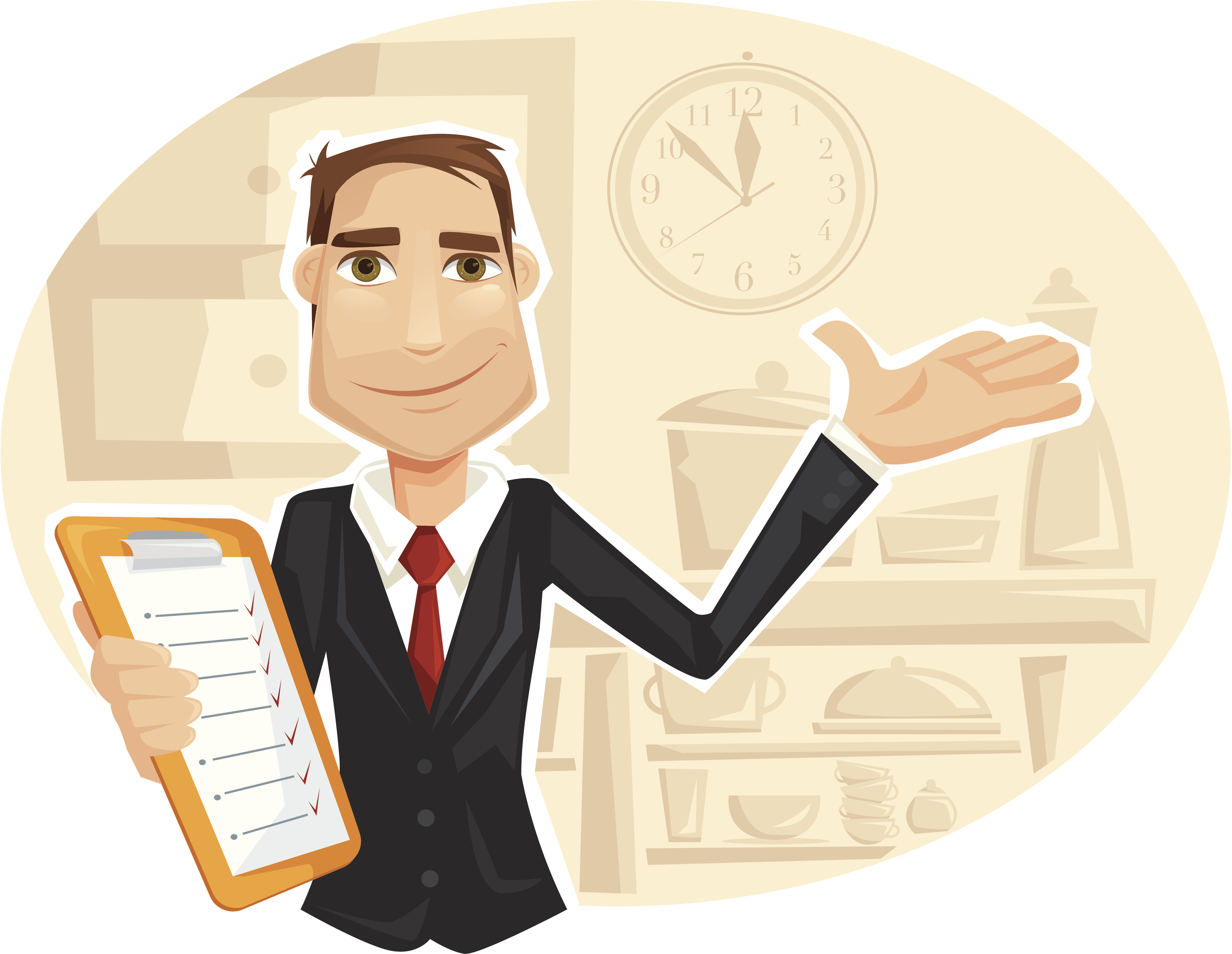 Продавец программ (Sаles) 
 
                                - Дизайнер учебного опыта/
                                 директор программы

Кураторы проекта (трекеры)


                                - Коуч в образовательной программе
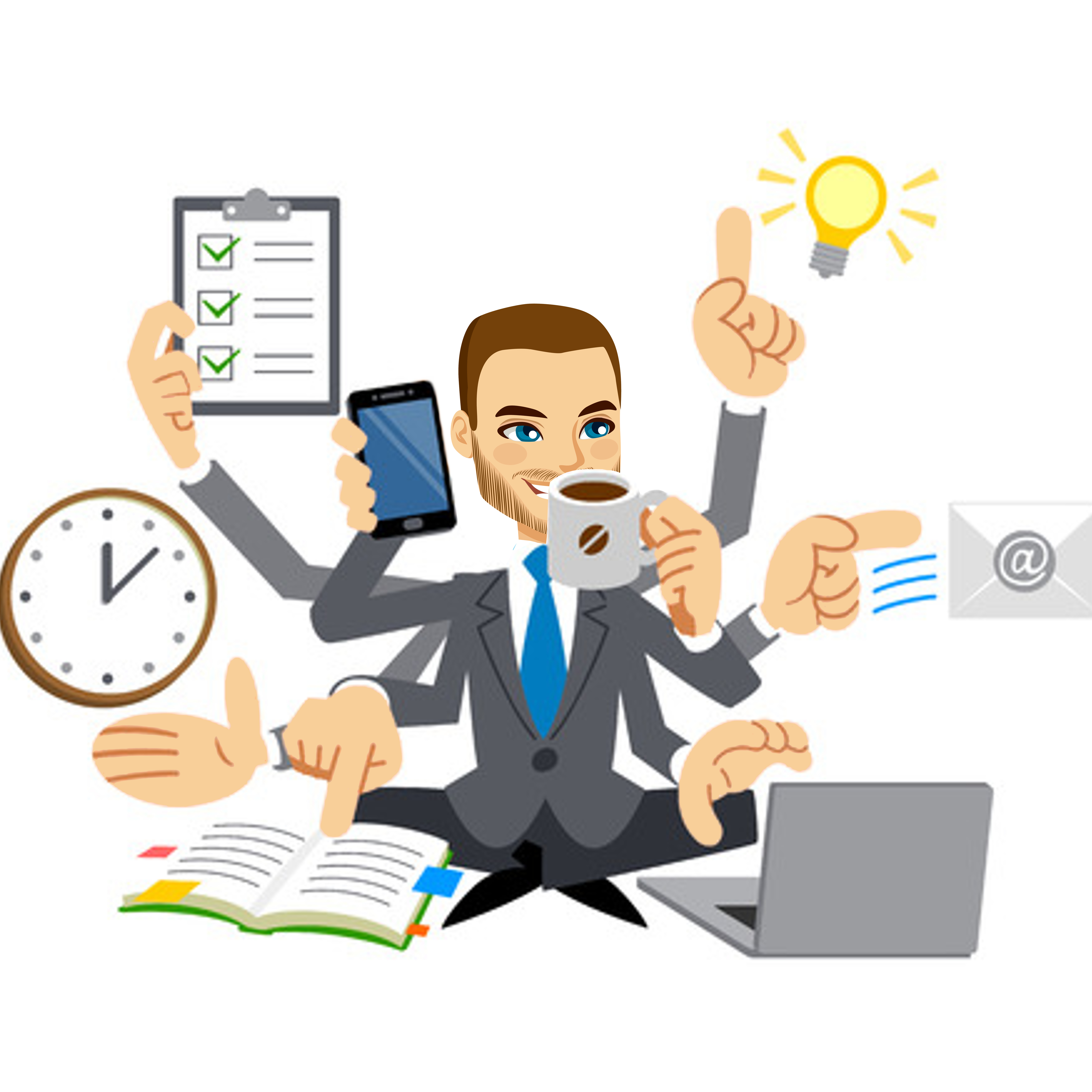 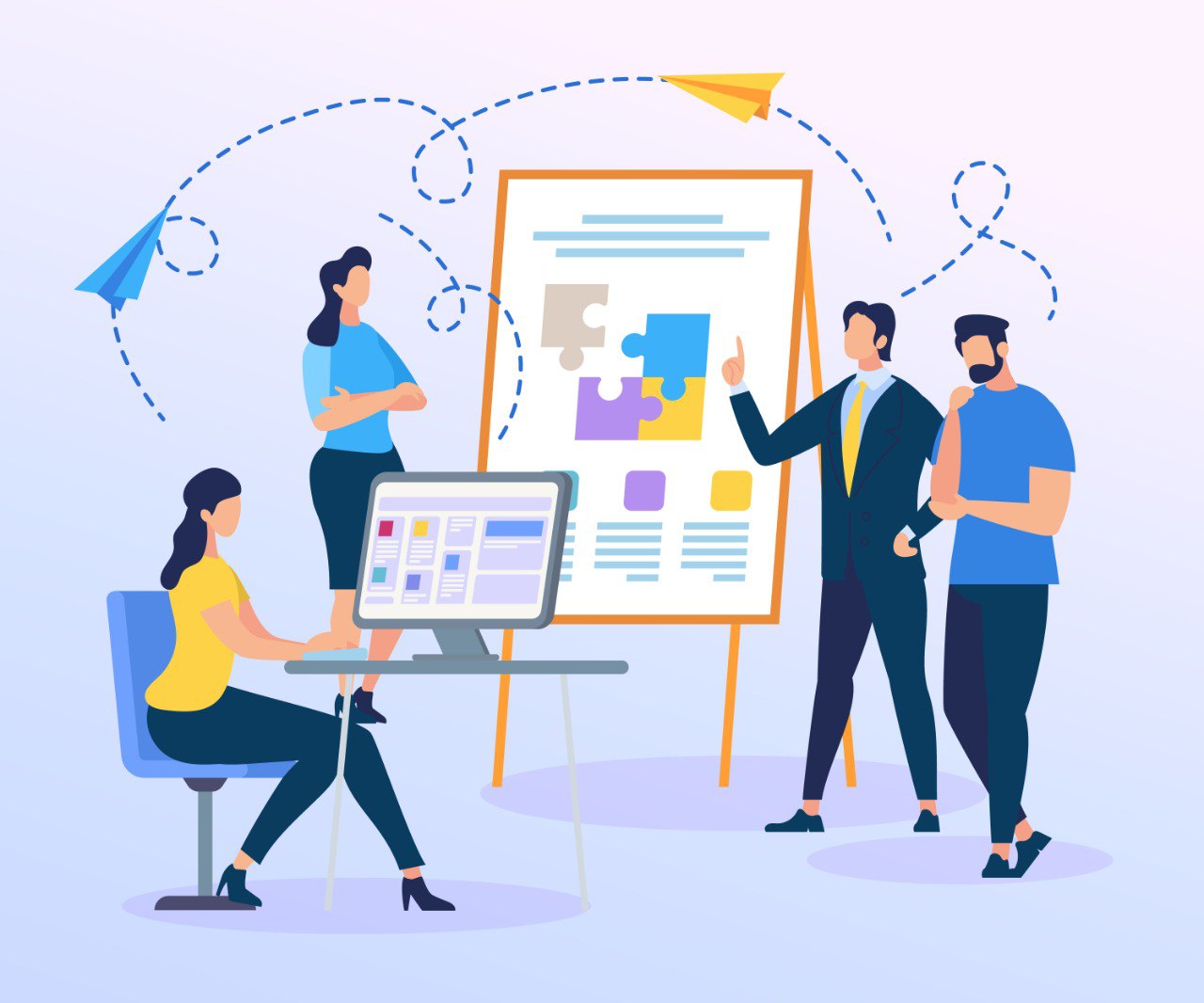 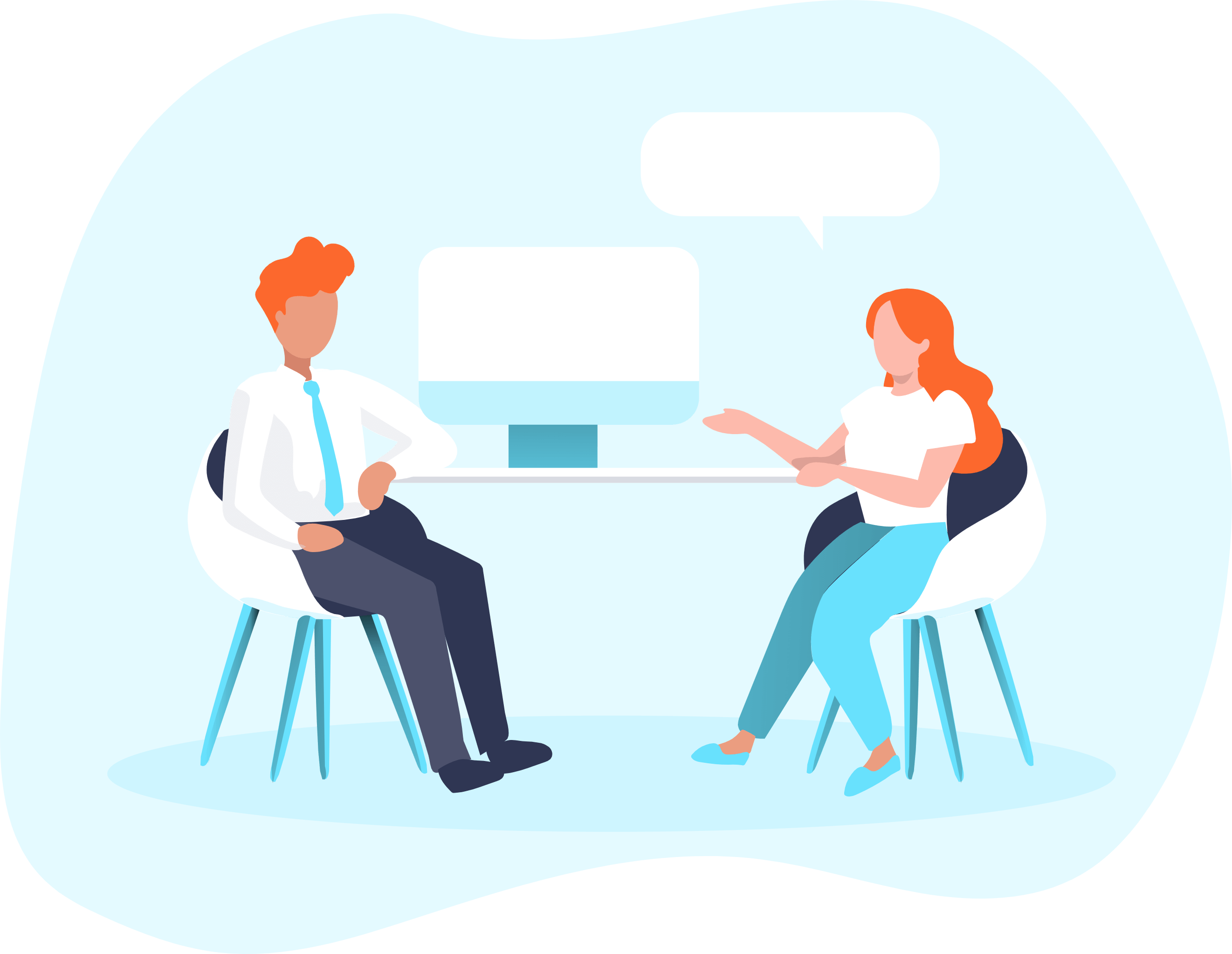 10
СПАСИБО ЗА ВНИМАНИЕ!

allastadnik@yandex.ru